A History and Analysis

Caldwell Zimmerman
Matthew Bowler
The Federal Reserve
[Speaker Notes: Whats really fantastic about studying the federal reserve is that this debate has been a central issue since the founding of our nation, and the history of the US central banking system serves as a point of reference for almost every possible methodology.

Of course, at the same time the issue is incredibly complex, and the wealth of information worth presenting is hard to encompass in a 45 minute presentation.]
“Let me end my talk by abusing slightly my status as an official representative of the Federal Reserve. I would like to say to Milton and Anna: Regarding the Great Depression. You’re right, we did it. We’re very sorry. But thanks to you, we won’t do it again.”
- Ben Bernanke at 2002 conference to honor Milton Friedman’s birthday (Bernanke: Federal Reserve caused Great Depressionhttp://www.wnd.com/?pageId=59405#ixzz1EFVIuOQc)
[Speaker Notes: I like this quote because while there is obviously room for argument, if the Fed chief says the Fed caused the Depression then I think will can operate under that assumption. Quote in reference to Friedman and Shwartz’ study of the Depression, titled “The Great Contraction” copyright 1963]
What caused the Great Depression?
The Great Depression
Federal Reserve caused the Great Depression
	Monetary Policy was too tight:
1. Raised interest rates to stave off speculation.
2. Raised interest rates to stabilize the dollar.
3. Misinterpreted required need for easing.
4. Ongoing neglect for U.S Banking sector.
http://www.federalreserve.gov/boarddocs/speeches/2004/200403022/default.htm
[Speaker Notes: Give a synopsis of how Depression transpired…
Conclude that power was too concentrated
Banks that had taken responsibility previously did not take same responsibility because they felt as if Fed was in control
Milton Friedman: Fed inappropriately refused to lend money to small banks in 1929
Exacerbated a recessionary problem]
Why do we have a Federal Reserve?
Federal Reserve Act of 1913
Presidentially appointed Board of Governors
12 Regional Federal Reserve Banks
Private member banks and advisory councils
Federal Open Market Committee
Duty: set monetary policy
Comprised of Board of Governors and 12 regional bank presidents.
Aldrich Plan served as foundation
[Speaker Notes: Describe Plan and what actually resulted,
1.	Central bank w/ no political involvement.. forced to compromise and invited public sector representation on the board
a.   Dems favored system entirely controlled by gov’t
Conservative Dems supported a decentralized system
Republicans supported a private bank
Partisan result: Dems “yay”, Repubs “nay”

Structure is considered unique among central banks
Fed authority is derived from Congress and is subject to Congressional oversight
Gov’t sets salaries of highest level members 
Gov’t receives all annual profits, transferred $78.4 billion in 2010]
Aldrich Plan
Aldrich Vreeland Act of 1908
Established in response to Bank Panic of 1907
National Monetary Commission
Study American Monetary System
Study European Monetary Systems
Nelson Aldrich
Republican Senator/ financial expert
Originally opposed to Central Bank
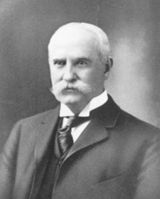 [Speaker Notes: Nelson Aldrich, a senator of tremendous influence in his era, established the commission to study European banking systems.
	1. Was initially opposed to the idea of a central bank, and was in favor of a gov’t issued bond system…
	2. He was fascinated with the German central bank and its complexities, and left of conclusion that the United States needed a similar system.
	3. would establish a uniform elastic currency based on gold and commercial paper
	4. believed the bank should operate privately]
Bank Panics
Panic of 1907, 1893, and 1873
Caused by: inelastic currency and a lack of liquidity
Fractional Reserve Banking
Banking institutions are only required to hold a fraction of their depositors money in reserve
Leads to Bank Runs
[Speaker Notes: Elastic currency would reduce the possibility of bank panics as a result of bank runs, because the Fed can act as a lender of last resort and issue new currency in the instance of a problem.]
National Bank Act of 1864
System of national charters for banks
Developed in effort to raise money for Civil War
Encouraged establishment of national currency based on bank holding of U.S Treasury securities.
1,644 National Banks by 1866
Overseen by the Office of the Comptroller of the Currency (OCC)
A Dept. of the US Treasury
The gilded Age
“The highest decadal rate [of growth of real reproducible, tangible wealth per head from 1805 to 1950] for periods of about ten years was apparently reached in the eighties with approximately 3.8 percent.”
Milton Friedman, Rothbard (2002), 164
Gilded Banking?
“Before the creation of the Federal Reserve, Friedman and Schwartz noted, bank panics were typically handled by banks themselves – for example, through urban consortiums of private banks called clearinghouses. If a run on one or more banks in a city began, the clearinghouse might declare a suspension of payments, meaning that, temporarily, deposits would not be convertible into cash. Larger, stronger banks would then take the lead, first, in determining that the banks under attack were in fact fundamentally solvent, and second, in lending cash to those banks that needed to meet withdrawals. Though not an entirely satisfactory solution – the suspension of payments for several weeks was a significant hardship for the public – the system of suspension of payments usually prevented local banking panics from spreading or persisting. Large, solvent banks had an incentive to participate in curing panics because they knew that an unchecked panic might ultimately threaten their own deposits.”- Bernanke
Bernanke: Federal Reserve caused Great Depressionhttp://www.wnd.com/?pageId=59405#ixzz1EFVIuOQc
[Speaker Notes: Result of void of responsibility, this role had traditionally been filled by the private banks
Private banks look the other way instead of helping smaller ones
Did not fear contagion with Fed backing everything

Could argue that the Bank Panics were growing pains more than anything else… did the system need to change?

Why else then? Fed established during the Progressive Era, at the demand of American people for increased gov’t oversight]
Free Banking Era
1836- 1863
Result of Andrew Jackson discontinuing charter of the 2nd Bank of the United States
Only state-chartered banks
Local banks take over the function of the central bank
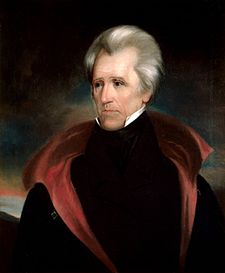 [Speaker Notes: Initially an ugly transition from Central banking, there was a period of rapid inflation followed by depression after the 2nd Bank of the US was removed from control.

State-chartered banks:
They could issue bank notes against specie (gold and silvercoins) and the states heavily regulated their own reserve requirements, interest rates for loans and deposits, the necessary capital ratio etc

Low standards of regulation, many bank failures in this era

 In New York, the New York Safety Fund provided deposit insurance for member banks. In Boston, the Suffolk Bank guaranteed that bank notes would trade at near par value, and acted as a private bank noteclearinghouse.

Jackson: only president in history to have paid off the national debt]
2nd Bank of the United States
1816-1836
Jackson’s reasons for opposition
It concentrated the nation's financial strength in a single institution.
It exposed the government to control by foreign interests.
It served mainly to make the rich richer.
It exercised too much control over members of Congress.
It favored northeastern states over southern and western states.
Banks are controlled by a few select families.
Banks have a long history of instigating wars between nations, forcing them to borrow funding to pay for them.
[Speaker Notes: Many of these issues have been addressed in my mind, but clearly some of these concerns are still valid.]
Why was the 2nd Bank Chartered?
James Madison
2nd Bank chartered in 1816
Why?
To pay for the war of 1812
To tame runaway inflation plaguing the country for the previous 5 yrs.
Important to note that Madison served as chief opposition to central banking previously, and contributed to the expiration of the 1st Bank in 1811.
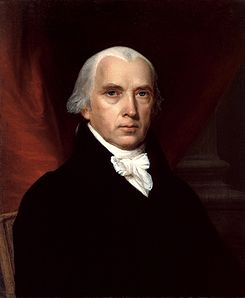 [Speaker Notes: James Madison, who believed Congress had not received the power to incorporate a bank; or any other governmental agency; His argument rested on his belief that if the Constitution's writers had wanted Congress to have such power they would have made it explicit in the Constitution. The decision ultimately fell to President George Washington.]
1st Bank of the United States
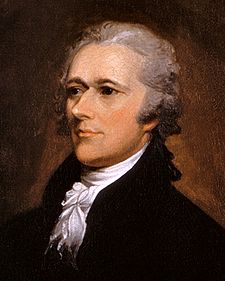 1791-1811: Charter to operate as US Central Bank
Alexander Hamilton: primary advocate
Purpose:
Establish financial order and clarity
Establish credit both nationally and overseas for the new nation
Resolve issue of “Continental” Currency, fiat during War.
[Speaker Notes: The business it would be involved in on behalf of the federal government—a depository for collected taxes, making short term loans to the government to cover real or potential temporary income gaps, serving as a holding site for both incoming and outgoing monies—was considered highly important but still secondary in nature]
Hamilton v. Jefferson
Different visions for America
Hamilton believes in strong central gov’t, need to keep wealthy invested
Jefferson is constructionist: Agriculture does not require central banking
Jefferson says of Hamilton
 “Hamilton was not only a monarchist, but for a monarchy bottomed on corruption”
Hamilton says of people
 “the people are turbulent and changing, they seldom judge or determine right.. give therefore to the first class a distinct and permanent share of the gov’t”
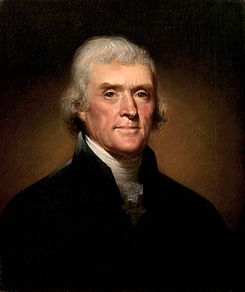 Constitutionality of “bank bill”
Article 1, Section 8; To make all Laws which shall be necessary and proper for carrying into Execution the foregoing Powers, and all other Powers vested by this Constitution in the Government of the United States, or in any Department or Officer thereof.
Jefferson: not “necessary and proper”, against the spirit of the Constitution
Hamilton: "Thus...unquestionably incident to sovereign power to erect corporations to that of the United States, in relation to the objects entrusted [sic] to the management of the government."
[Speaker Notes: Jefferson, violation of property laws, weak tie to “necessity”
Hamilton, effective means to end (method of law enforcement)
Ultimately the bill passed both Houses and was signed into law by George Washington]
Fed Goals
The Fed has three major goals:
Price stability
Sustainable economic growth
Full employment
Real Goal.. back up the banks when the do stupid things.
Accomplished by:
Setting reserve requirement. / leverage ratio
Lending to the Banks at a discount window.  / Artificial Interest Rates
Open Market Operations / Giving free money to banks by front running.
NEW: Now pays interest on excess reserves. / giving money to banks to not lend
Lender of last resort / regulate member banks / collect taxes / shut banks down
What went wrong in 2008
• insistence on free movement of capital across borders;
• the repeal of Depression-era regulations separating commercial and investment banking;
• a congressional ban on the regulation of credit-default swaps;
• major increases in the amount of leverage allowed to investment banks;
• a light hand at the Securities and Exchange Commission in its regulatory enforcement;
• an international agreement to allow banks to measure their own riskiness;
• and an intentional failure to update regulations so as to keep up with the tremendous pace of financial innovation.
	 First Bank Rules vs Great Depression Era Rules vs 
		Federal Reserve Rules
What is Wronger
Market Manipulation = just like 1907, Banks use other peoples money to make money.
Merged large banks with other large banks creating banks that are now too biggerer to fail.
Privatize Profits / Socialize Losses then blame government spending, then blame people spending.
What the government cannot audit. 
Propping up an unsustainable debt based economy.
Banking Philosophy
Mayer Amschel Rothschild
"Let me issue and control a nation's money and I care not who writes the laws."
	The Rothschild brothers
"The few who understand the system will either be so interested in its profits or be so dependent upon its favours that there will be no opposition from that class, while on the other hand, the great body of people, mentally incapable of comprehending the tremendous advantage that capital derives from the system, will bear its burdens without complaint, and perhaps without even suspecting that the system is inimical to their interests."
They can lend out more currency than they have!  Why is your house theirs if you do not pay for it?  They don't have the capital either.. they just have the authority to create it.
Constitution.
Section 8:   The Congress shall have Power To coin Money  = should have a mint...
Section. 10. No State shall coin Money; emit Bills of Credit; make any Thing but gold and silver Coin a Tender in Payment of Debts
Practicality
The Federal Reserve has $270 billion in Gold
No need for federal taxes, they can just print it / Requirement of a limited government to not cause hyper inflation.
Large Banks create ever larger corporations, borrow a lot if it's easier to pay the balance in the future.  The first person to spend has the higher purchasing power. = 
			Thomas Jefferson:
"If the American people ever allow private banks to control the issue of their currency, first by inflation, then by deflation, the banks and corporations that will grow up around them will deprive the people of all property until their children wake up homeless on the continent their Fathers conquered...I believe that banking institutions are more dangerous to our liberties than standing armies... The issuing power should be taken from the banks and restored to the people, to whom it properly belongs."
Fed Simplicity
Rid Fed of corruption, now subject to congressional oversight
We can now pay for large public undertakings… wars
Standardized currency, and consistent monetary policy
Oversight of banking institutions
[Speaker Notes: Fed offers consistency and simplicity]
Fed points of Concern
Constitutionality
No longer is or is questionably a private institution, thus would not have held constitutional water in the 1790s
Lender of last resort distribution of responsibility
Diluted risk for lenders and borrowers: ends up in hands of Main St in the form of inflation when Fed prints money
Bailouts: no room for banks making poor decisions to fail
We live and die with the decisions of one central authority
“the fundamental problem is that you shouldn’t have an institution that depends on whether he is good or not” –Friedman in reference to Bernanke, 2006
[Speaker Notes: Say they know how to use their levers now, but can they really have an appropriate solution for every problem in a market environment that’s constantly changing?]
“Regarding the Great Depression. You’re right, we did it. We’re very sorry. But thanks to you, we won’t do it again.”
	-Monday Morning Quarterback
[Speaker Notes: Took 35 years to figure out what went wrong the first time! Too many moving pieces!]
Had enough?

Thank you.
-Caldwell and Matthew